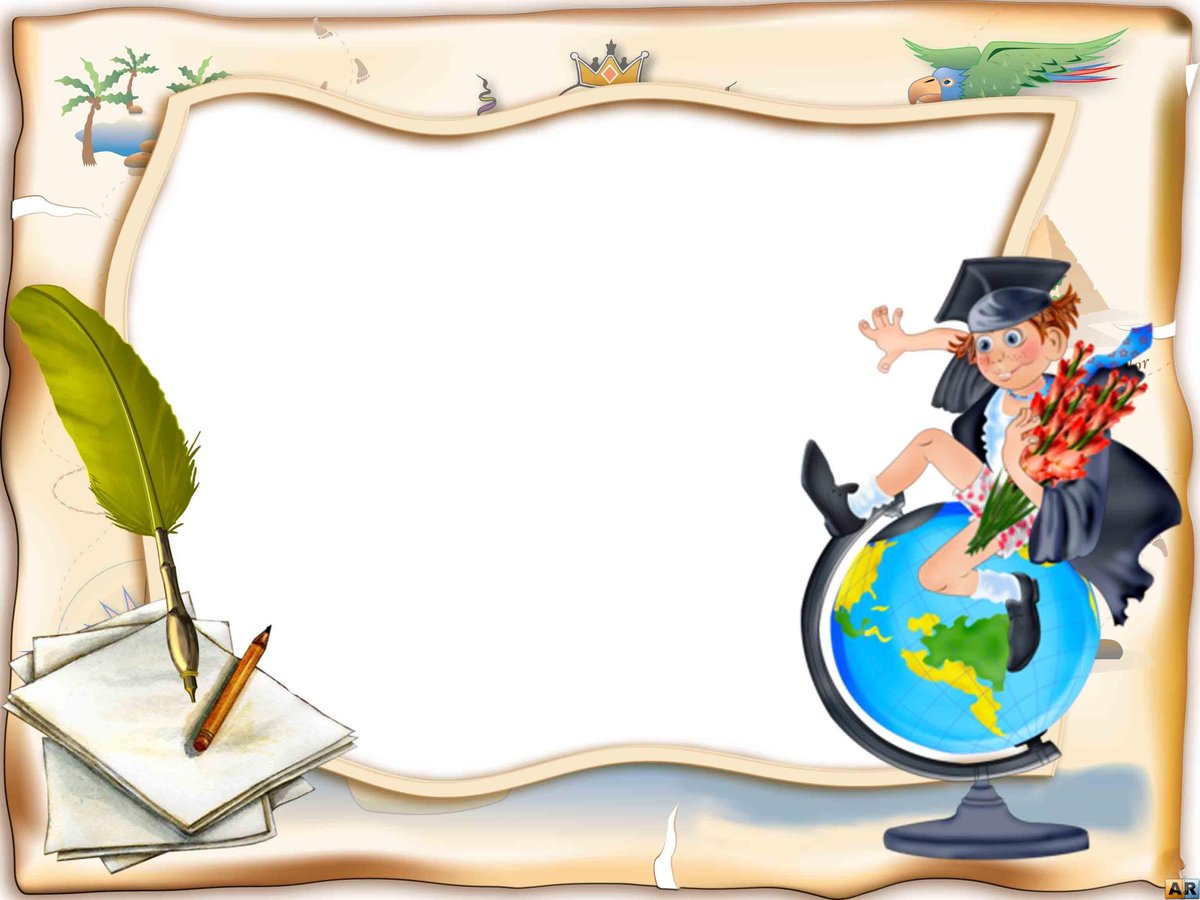 Материки та океани.
Алгоритми та виконавці.
Урок-подорож.
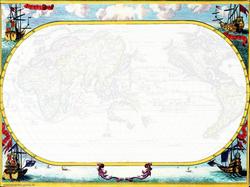 Продзвенів уже дзвінок, 
  Починається урок.
  Він незвичний і цікавий.
  До нас гості завітали.
  Повернімося до гостей, 
  Привітаймось: 

“Добрий день!”
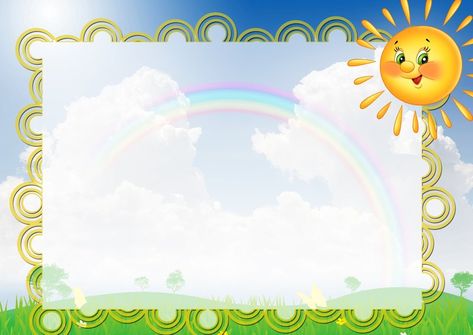 Наш девіз:
Слухаємо     (уважно),
Відповідаємо      (точно),
Почуваємо себе
       (впевнено і радісно)
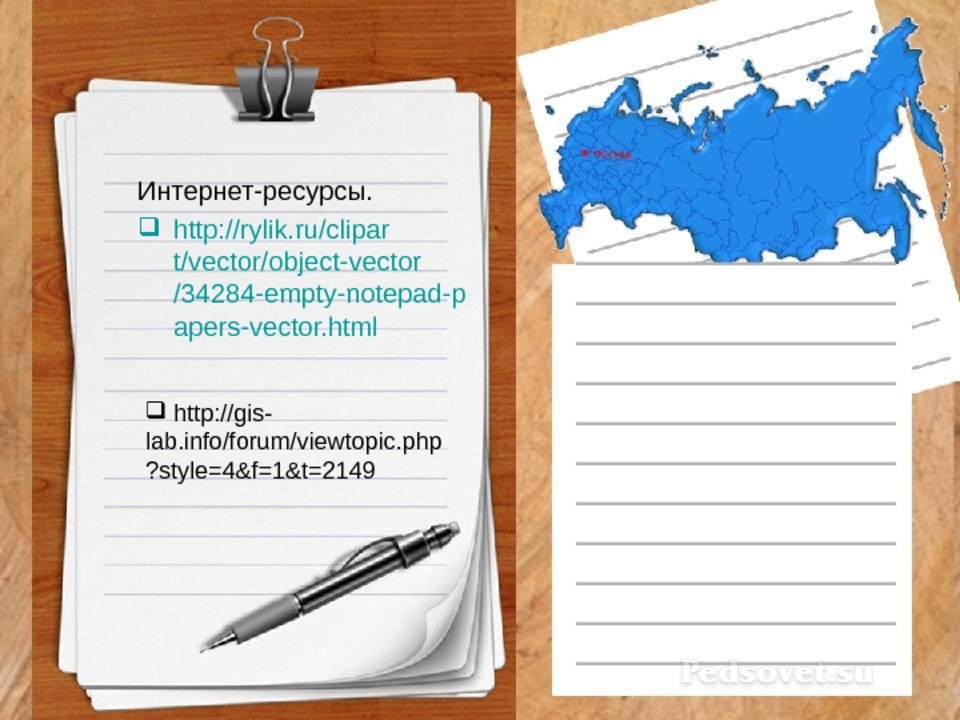 Фенологічні спостереження синоптиків
З и м а
Зараз у природі панує
лютий
Іде її третій місяць -
збільшуватися
Дні почали
зменшуватися
а ночі -
Повітря --
Стан неба  --
День --
Сьогодні 13 лютого Температура повітря о 7 год. ранку становила
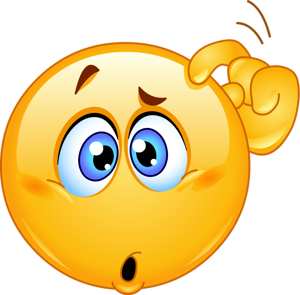 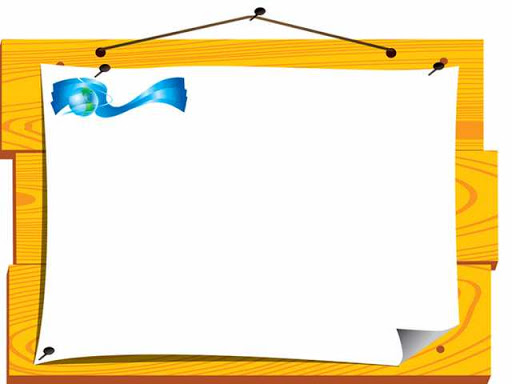 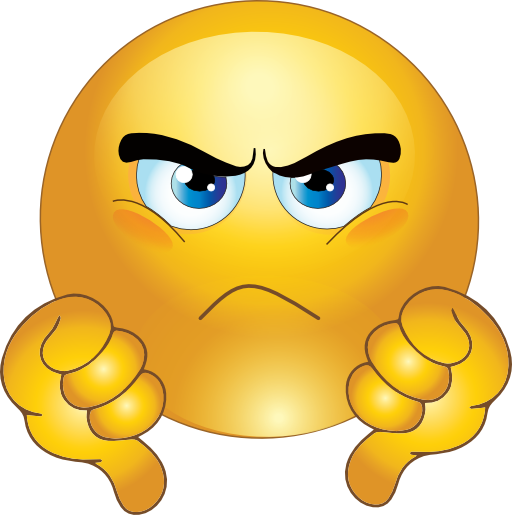 «Чи вірите ви?»
Глобус – збільшена модель Землі
Земля має форму кулі
Глобус і карта зменшені у декілька разів за допомогою масштабу
На світі більше суші, ніж води
Щоб читати карту, не потрібно знати умовні знаки
Щоб читати карту, слід уміти користуватися масштабом
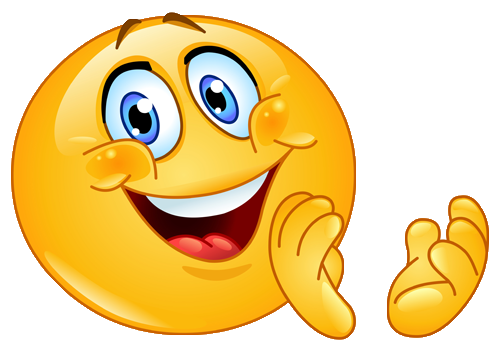 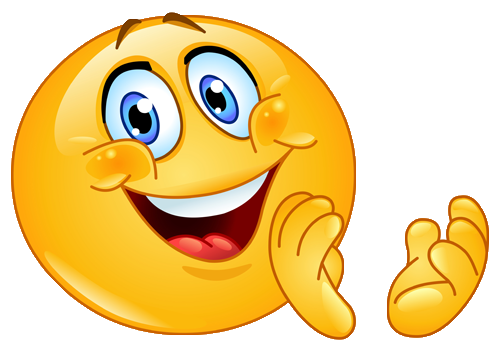 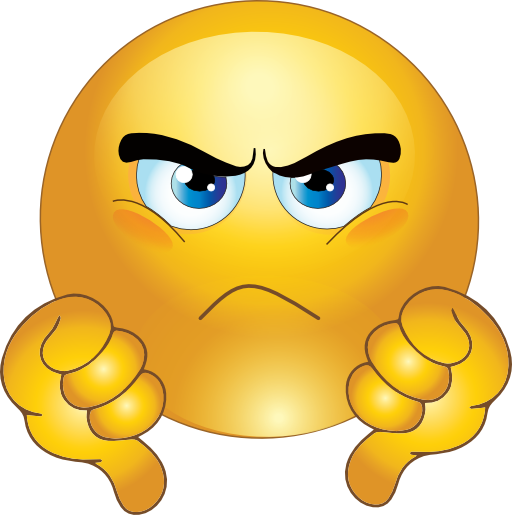 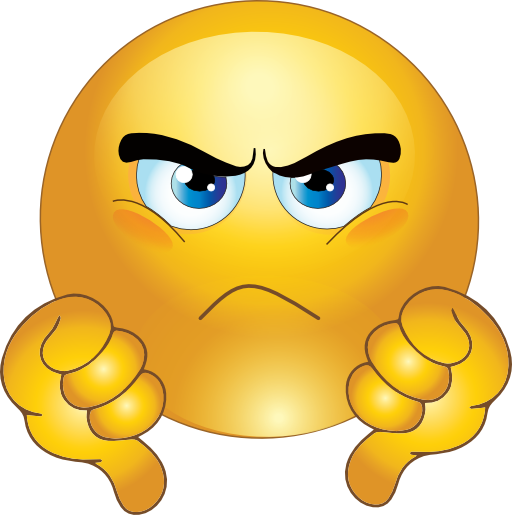 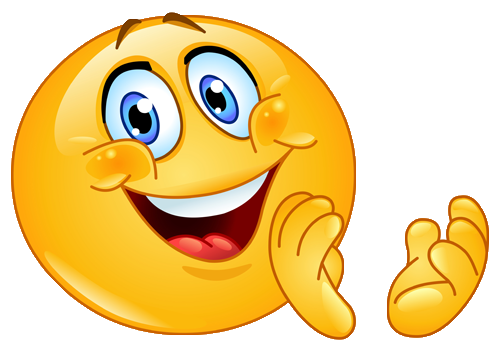 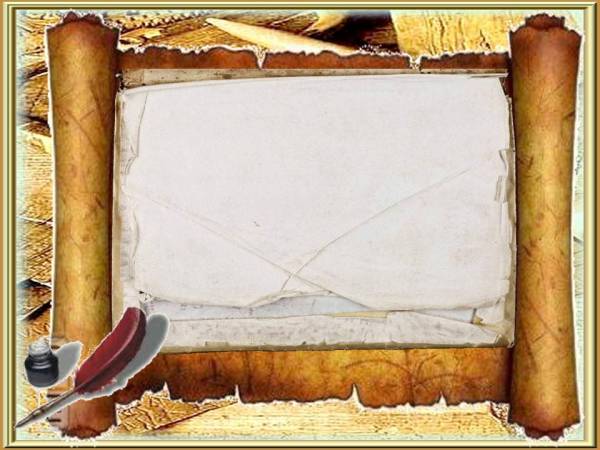 Географічна гра
«Вісім сторін світу»
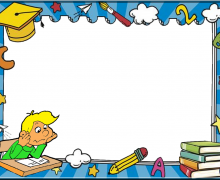 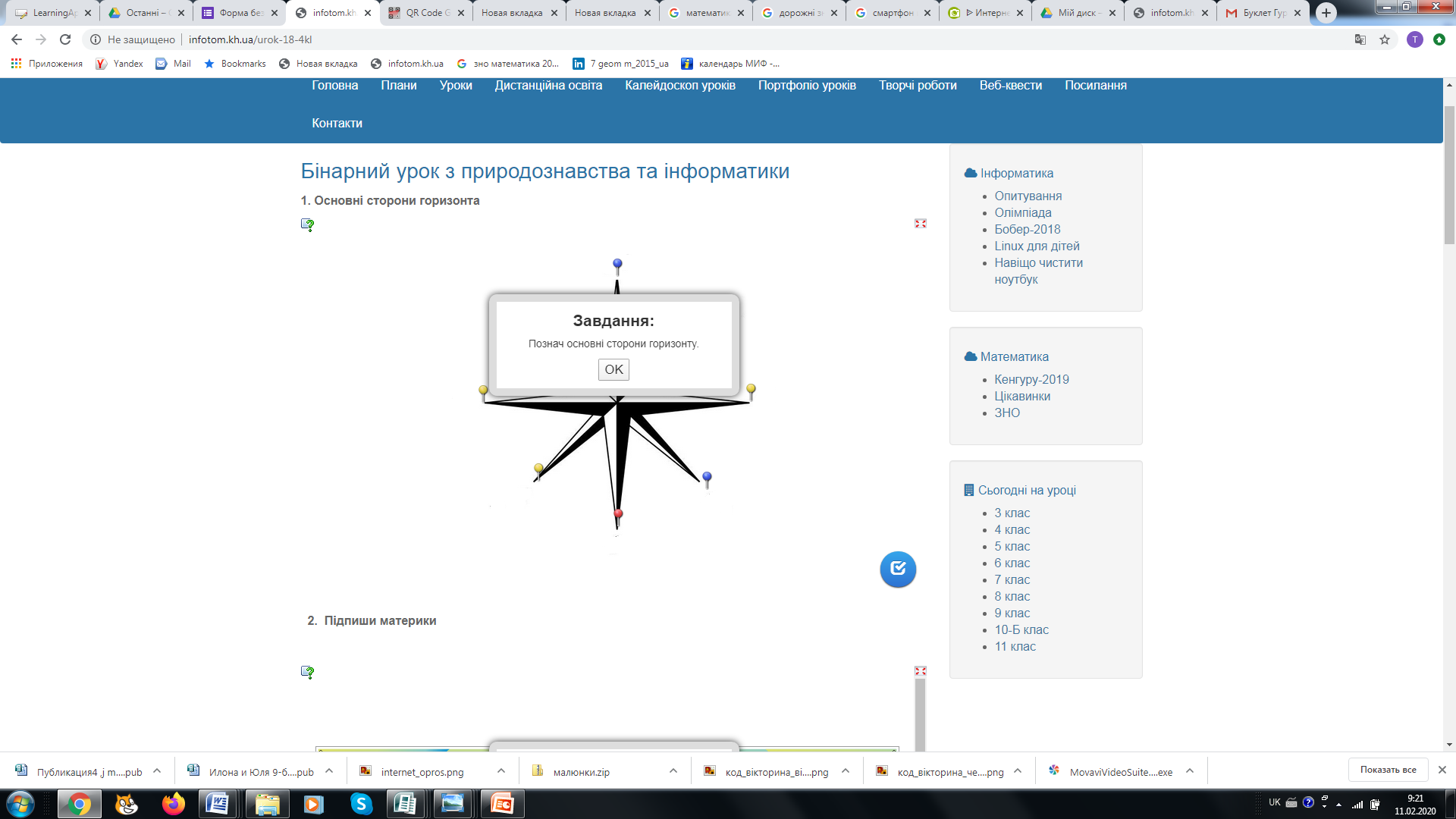 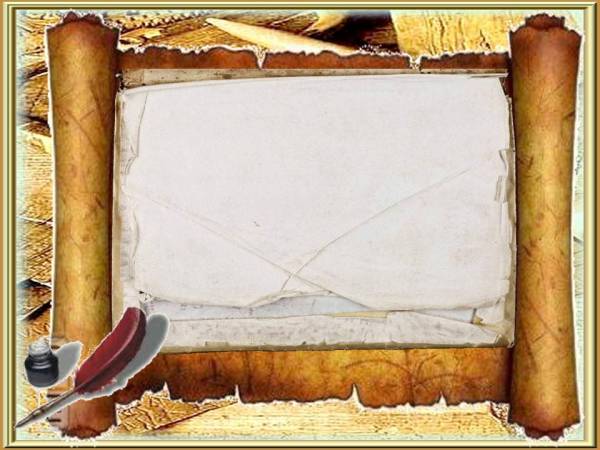 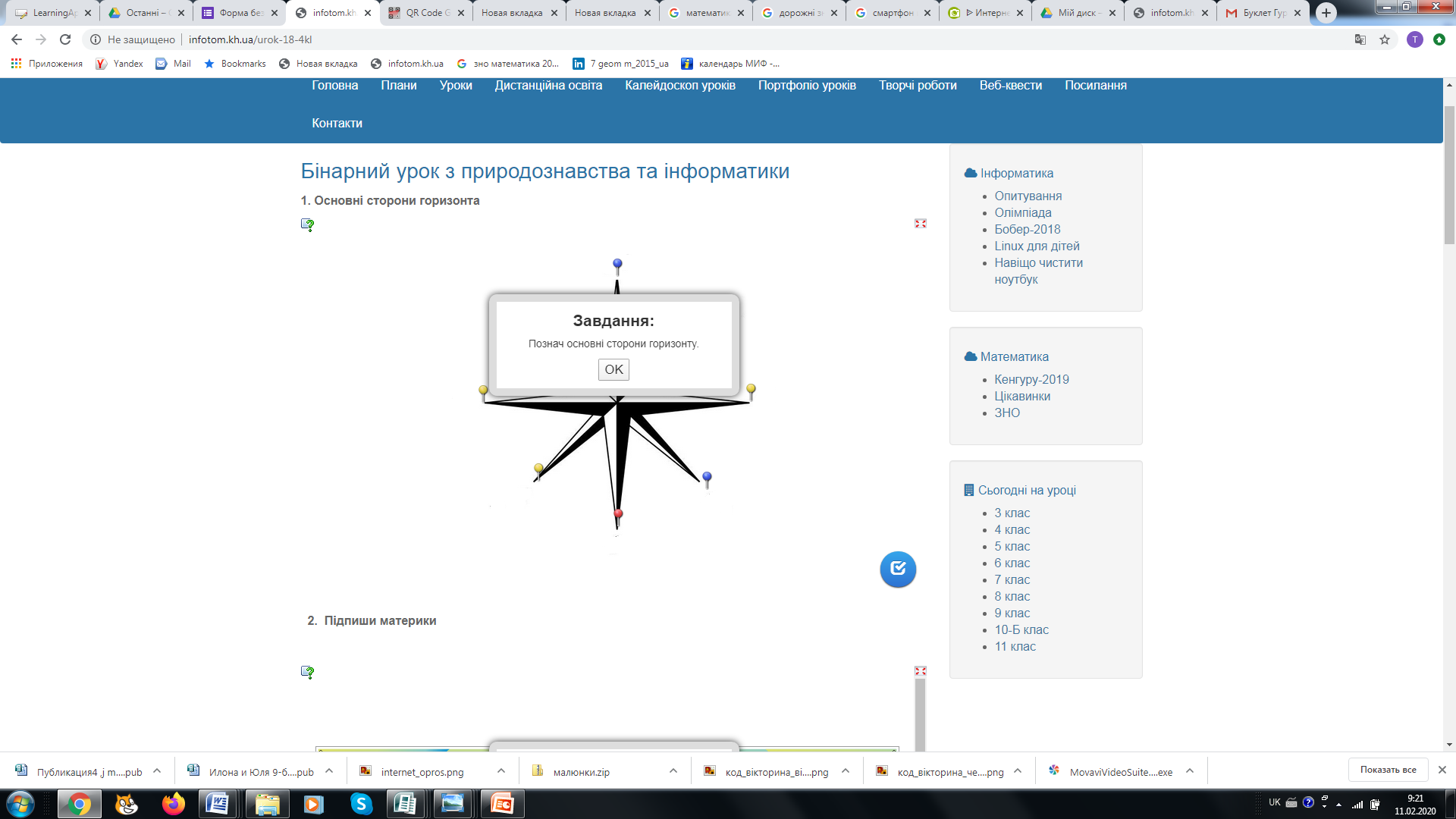 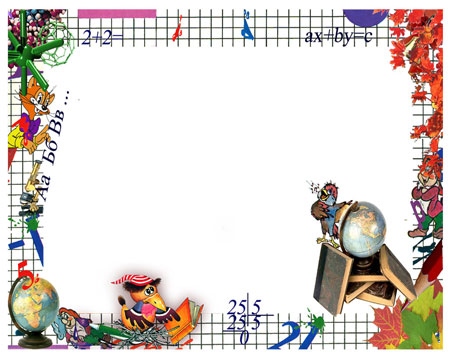 Побудуй транспорт
За заданим 
алгоритмом
 створити 
малюнок
Працюємо на аркушах
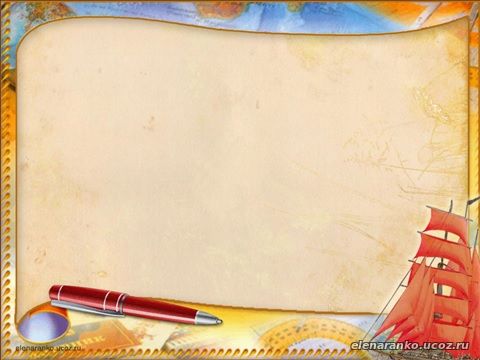 Подорож починається
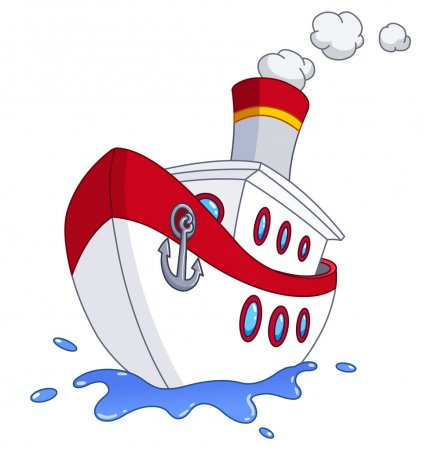 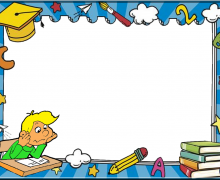 Віза- перевірка знань
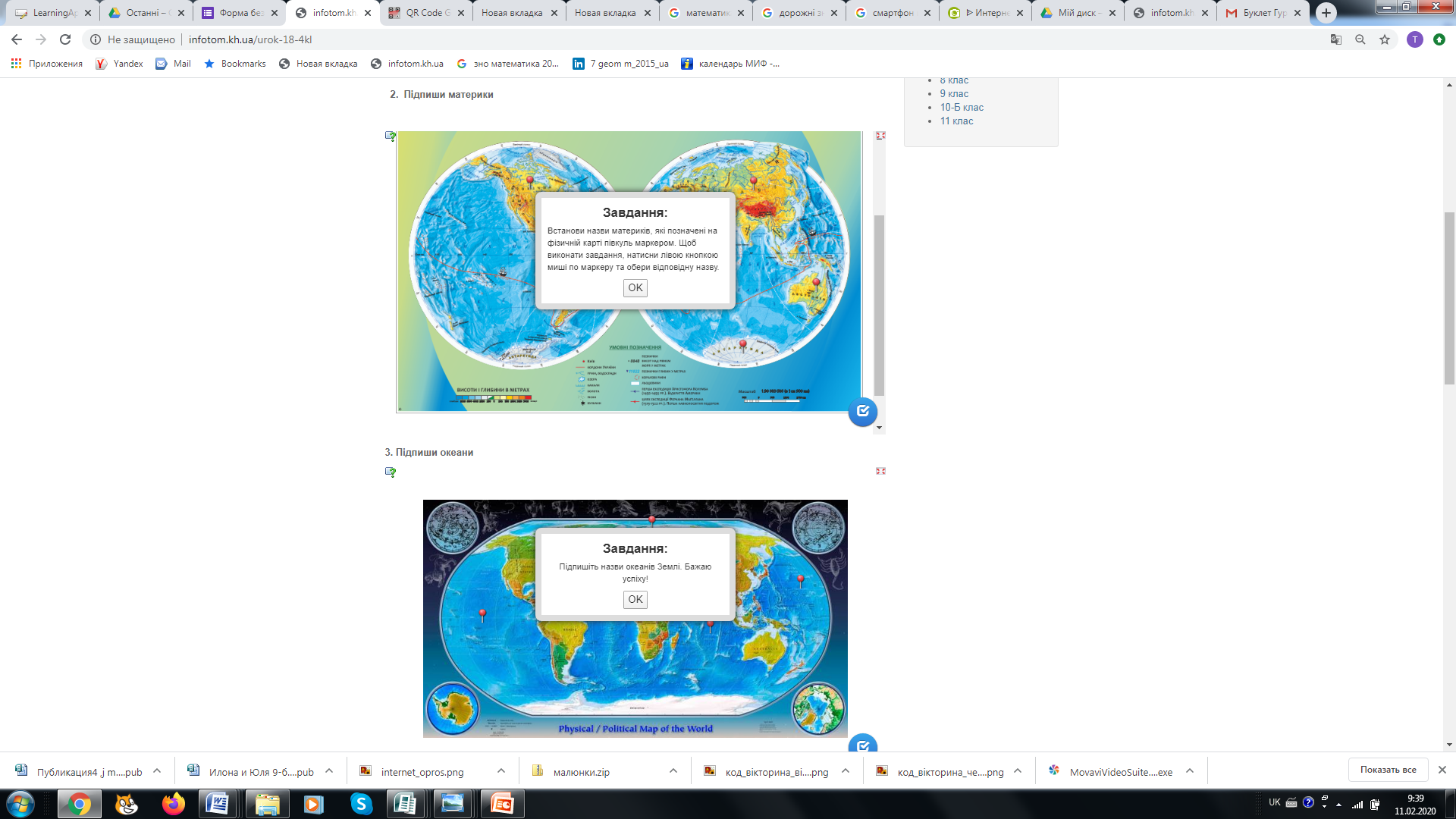 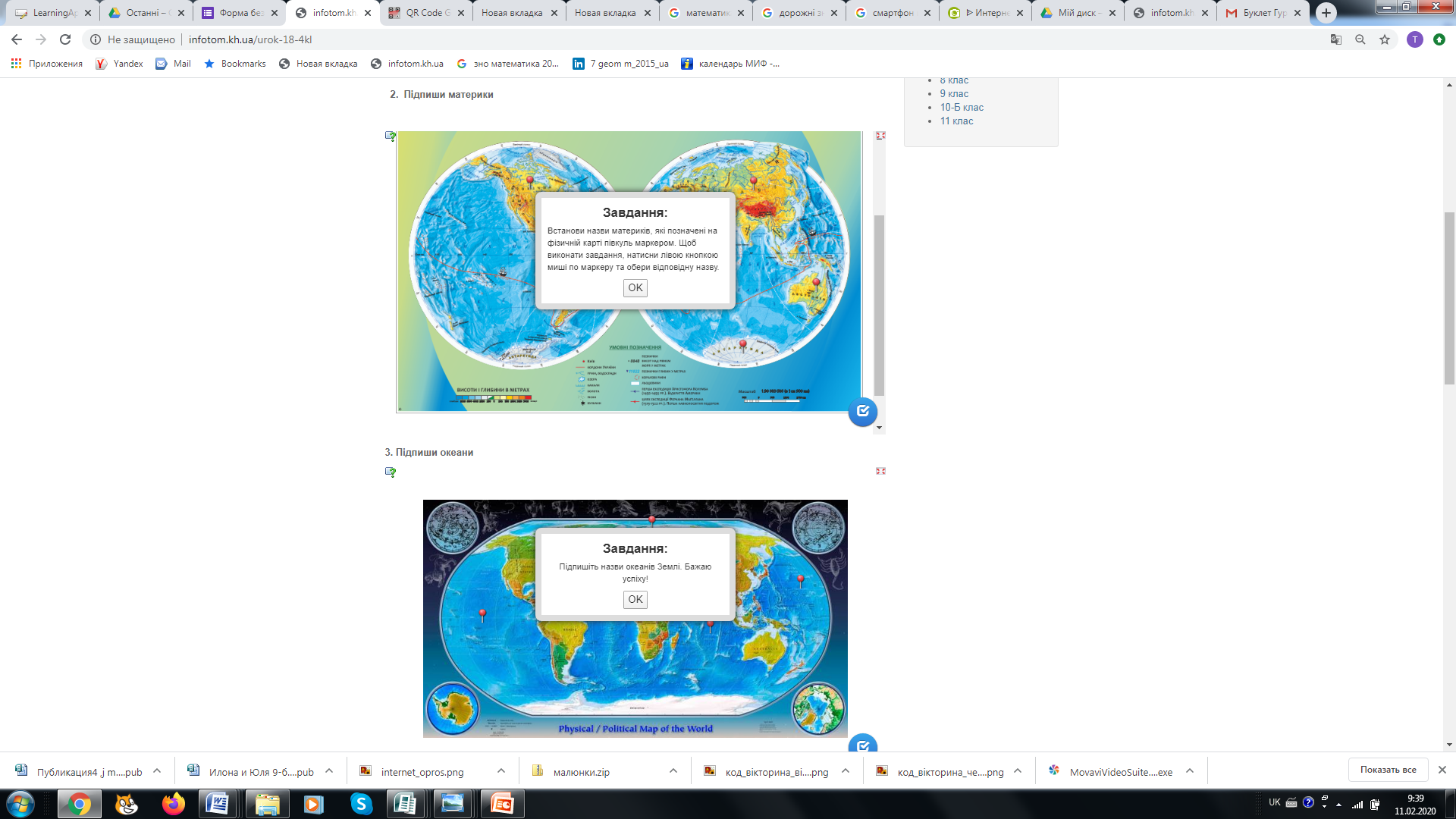 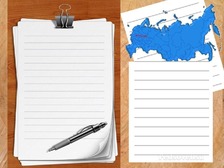 Порт «Чотири А»
Материк, на якому знаходиться 
найспекотніша пустеля
 світу
3. Материк, на якому розміщена тільки одна держава
2. Найпівденніший 
материк планети
4. Спільна частина 
в назвах двох 
материків
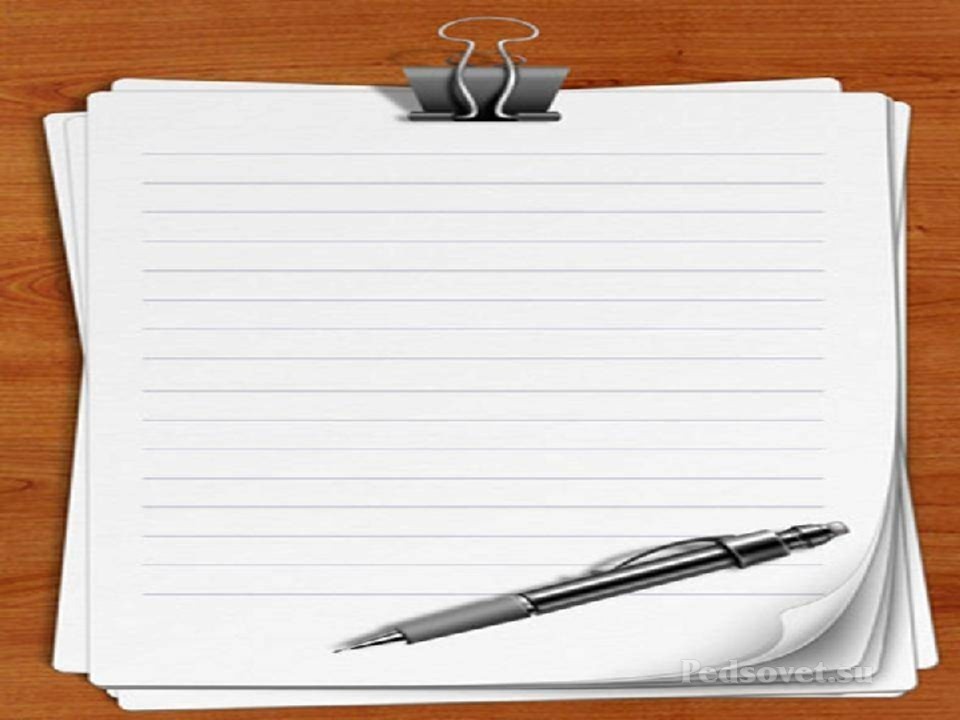 Порт «Материковий»
1. Скільки материків на Землі?
2. Скільки материків розташовано в Східній півкулі?
3. Скільки материків розташовано в Західній півкулі?
4. Скільки материків розташовано в обох півкулях?
6 3 2 1
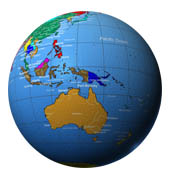 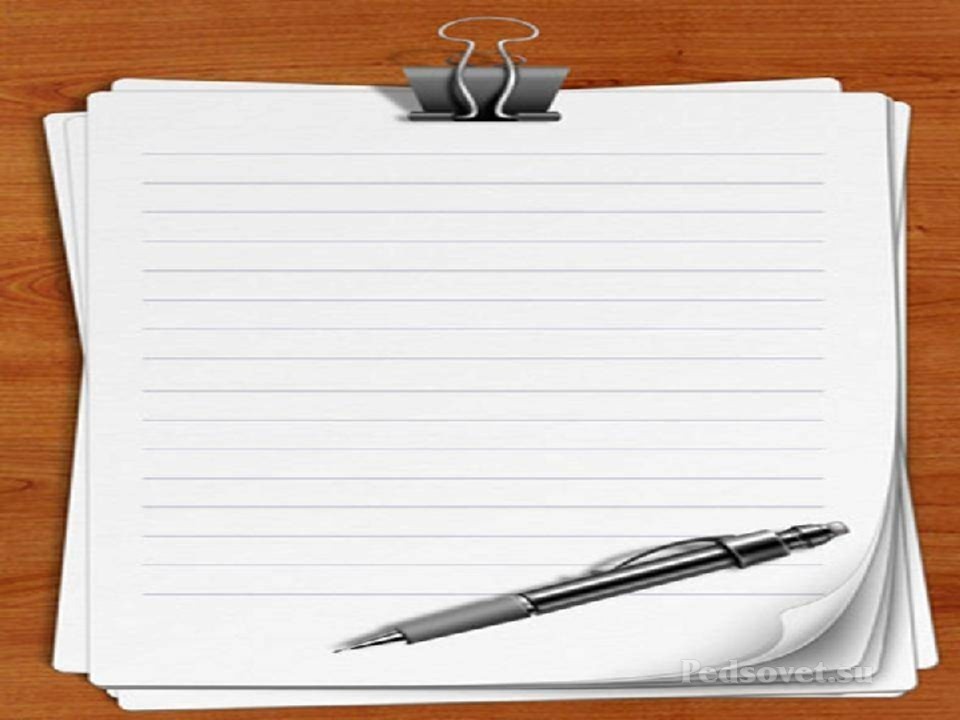 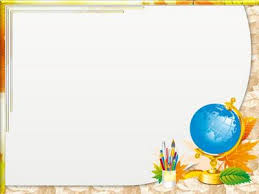 1. Скільки материків на Землі?
2. Скільки материків розташовано в Східній півкулі?
3. Скільки материків розташовано в Західній півкулі?
4. Скільки материків розташовано в обох півкулях?
Порт «Чарівна скринька»
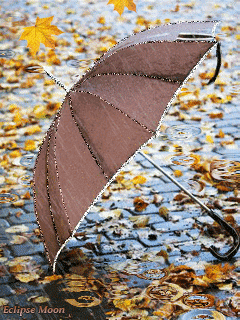 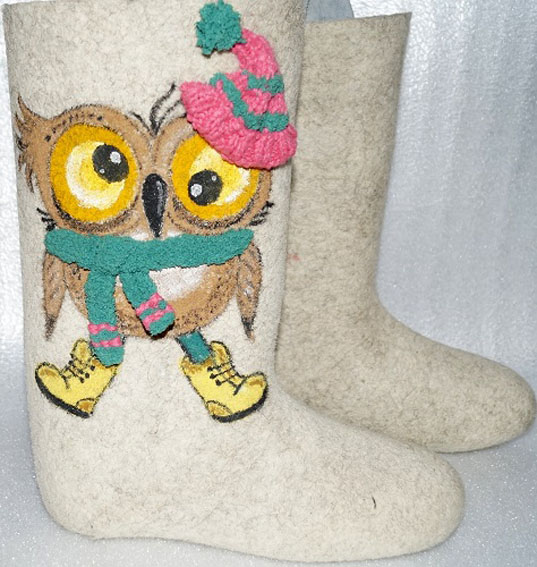 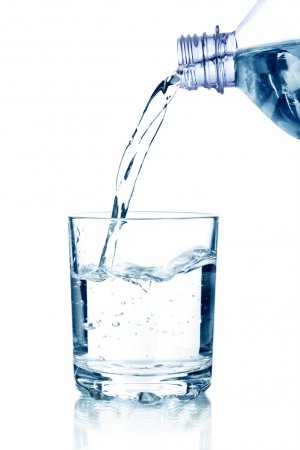 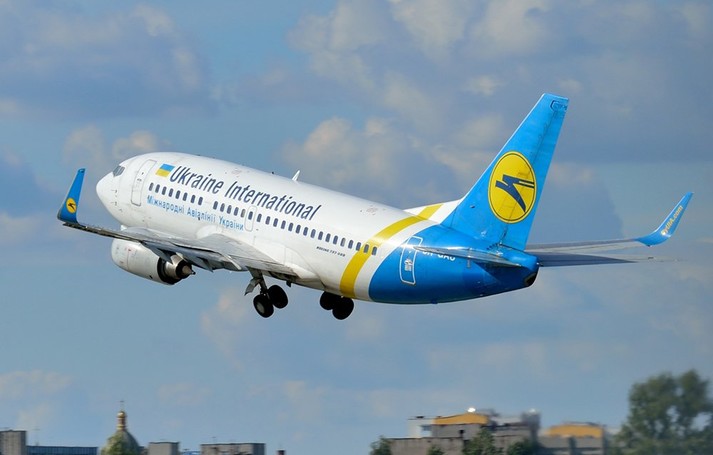 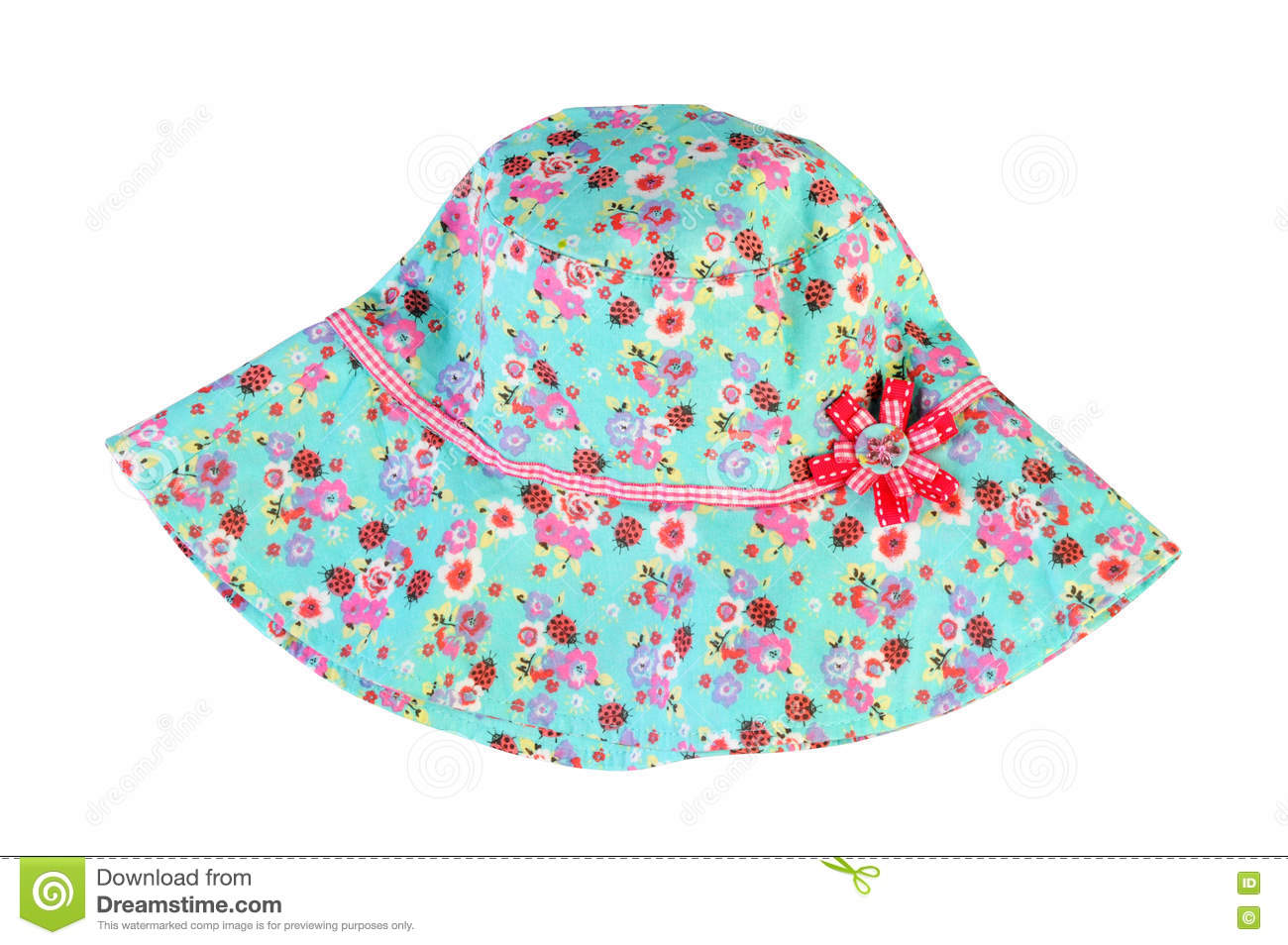 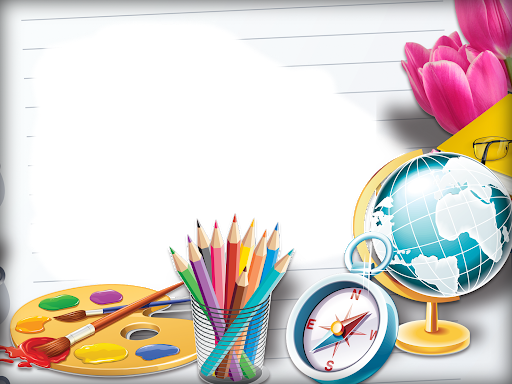 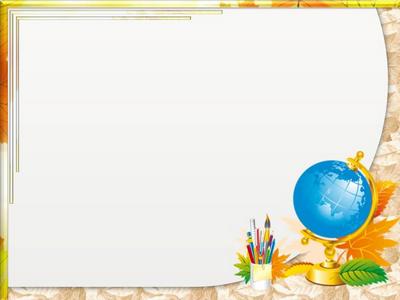 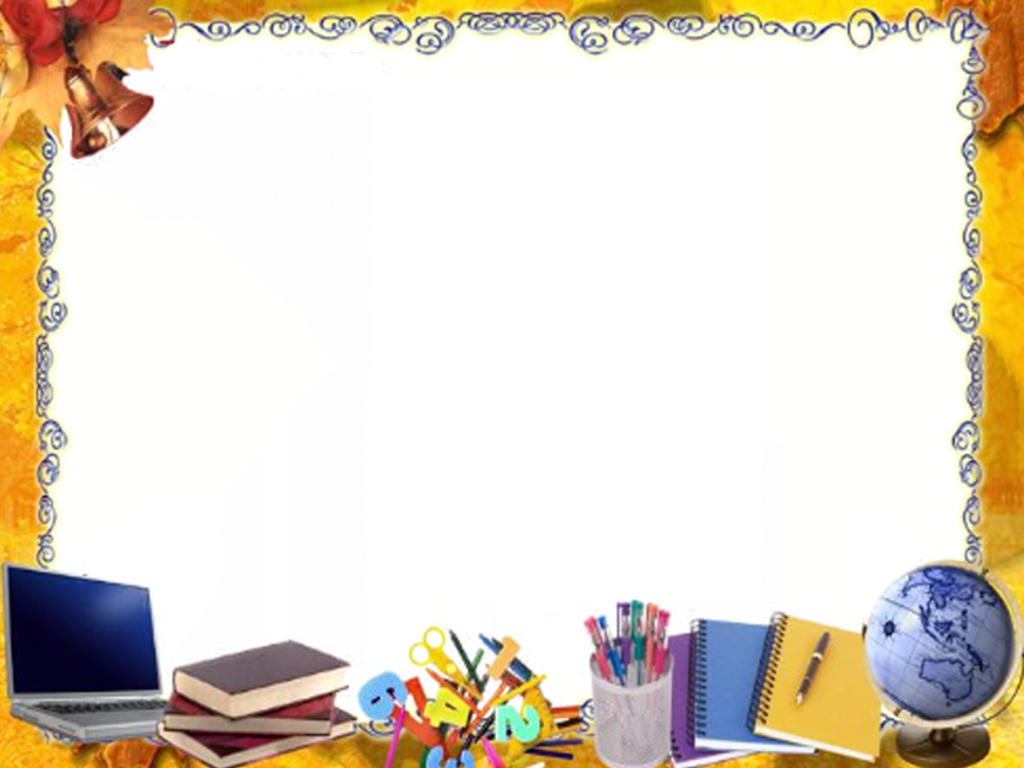 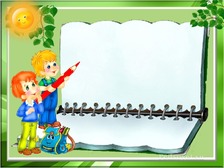